MATHEMATIK NACHSCHLAGEWERK
Kl.10
Seite
Formel von Bernoulli
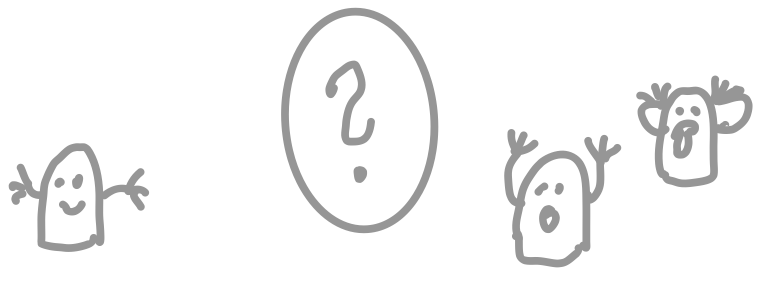 Ziele:   schnelles Berechnen der Wahrscheinlichkeiten von Bernoulli-Ketten

Bsp.: (i) Nimions-Figuren in jedem 7. Ei. Kauf von 3 Eiern. Wie groß ist die Wahrscheinlichkeit für 2 Treffer?
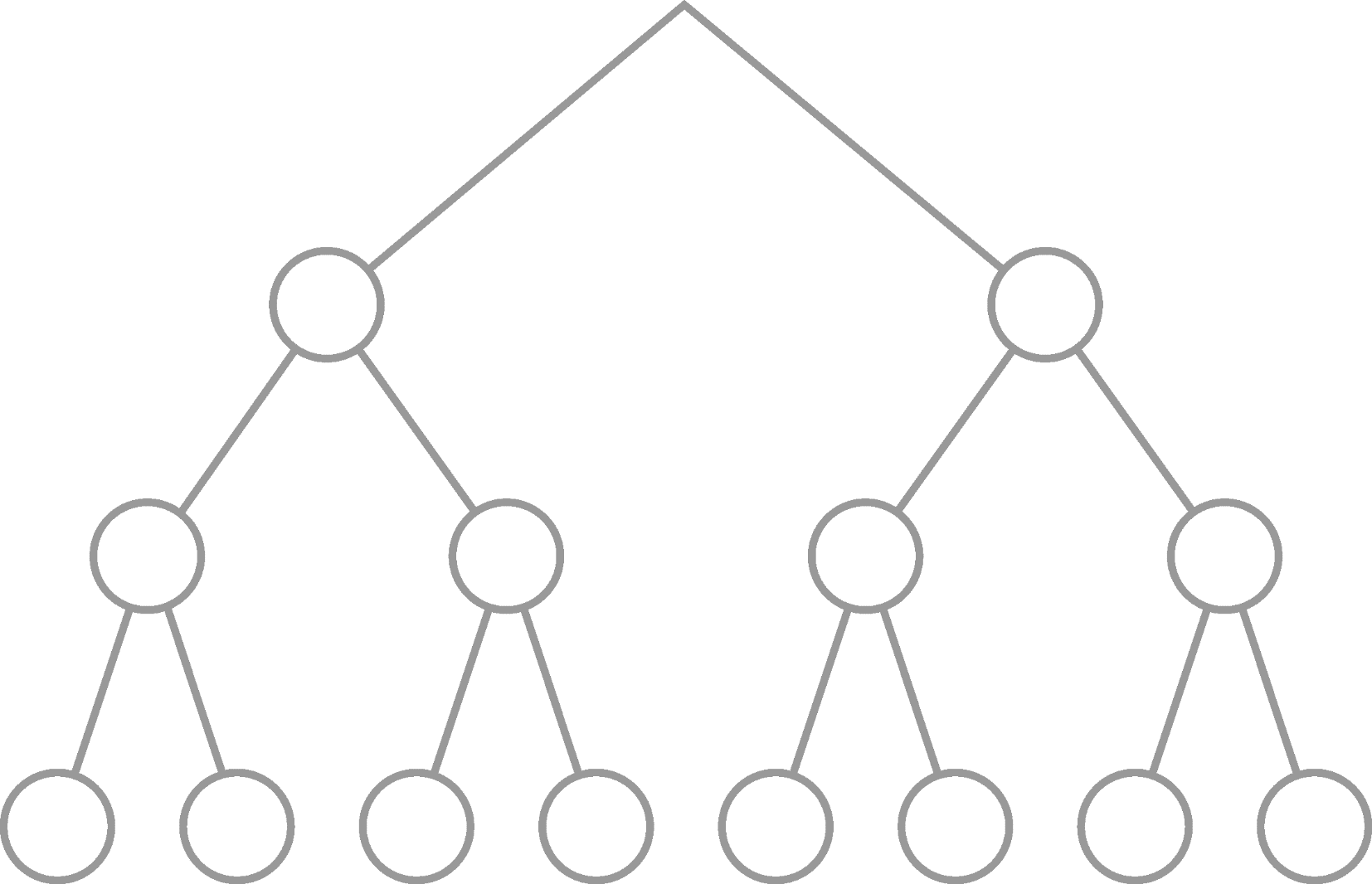 Formel von Bernoulli:
Die Wahrscheinlichkeit von k Treffern bei einer Bernoulli-Kette der Länge n beträgt





Die Wahrscheinlichkeitsverteilung von X heißt dann
Bsp.: (ii) Glücksrad, p=1/5, 7-Mal drehen. Wahrscheinlichkeit für 3 Treffer?




Wahrscheinlichkeit für mehr als 4 Treffer?
Hunor Karsa, CC BY-SA 4.0
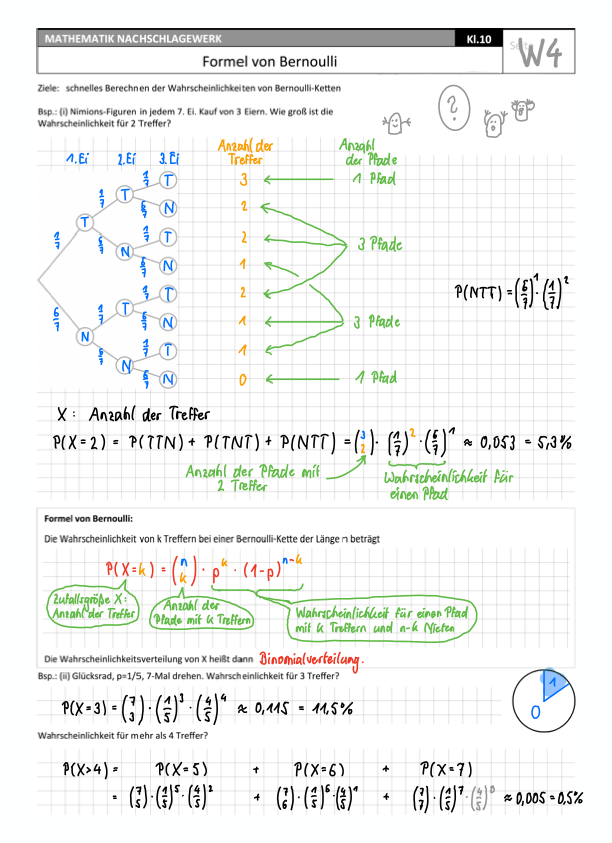 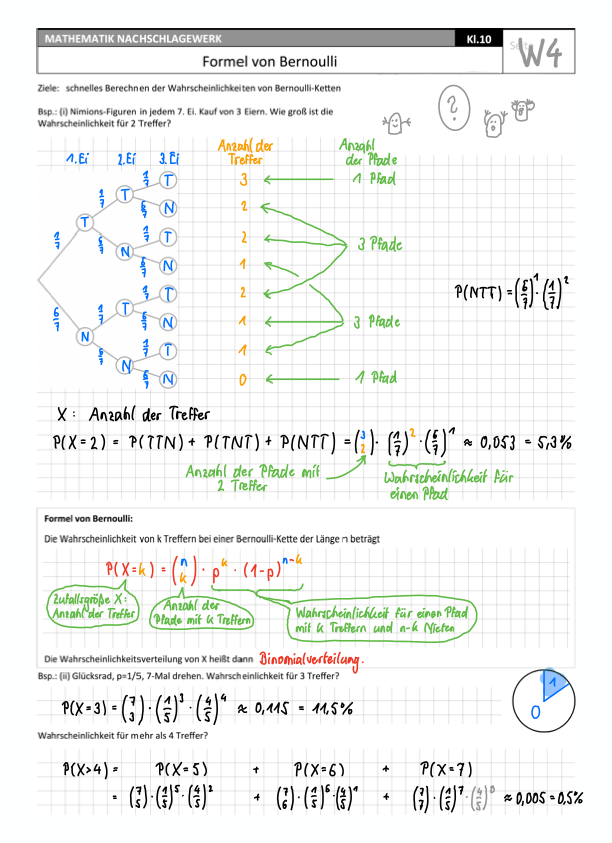 Hunor Karsa, CC BY-SA 4.0